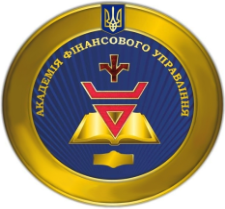 Державна навчально-наукова установа 
«Академія фінансового управління»
«Торговельні війни сучасності та їх вплив на економічне зростання і розвиток у світі та Україні»
«Порівняння структури експорту Польщі, Румунії, Угорщини, Чехії та інструментів впливу держави на економічний розвиток»
Дробязко А.О., к.е.н.,провідний науковий співробітник

Фахова дискусія Разумков центру за підтримки Представництва «Фонду Фрідріха Науманна за свободу» в Україні

30 жовтня 2019р.
1
Рівень середньої інфляції та середнього зростання ВВП країн СНД та Східної Європи у період 1998 – 2018 р. р.
http://data.worldbank.org/indicator/NY.GDP.MKTP.PP.CD?locations=UA
2
Інфляційно – девальваційна  модель  системної економічної кризи  в Україні 1997 – 2019 р. р.
Динаміка CPI, WPI, UAH/USD у 1997-2019
 р. р. (Y/Y %)
3
Порівняльна Динаміка розвитку України 2000 – 2018 р.р.
ВВВ по ППС у 2018 р ($) темп розвитку ВВП за ППС 2000 – 2018 р.р.
ВВП за ППС у 2018 р. ($) середній темп розвитку 2016 – 2018 р.р.
Зростання ВВП 2016-2018
4
Порівняння відкритості економіки
5
Товарні позиції та торгівельні партнери
Основі торгівельні партнери
Основні торгівельні позиції
6
Індикатори безпеки грошового ринку
Основні індикатори валютної безпеки
Індикатори бюджетної безпеки
Індикатори боргової безпеки
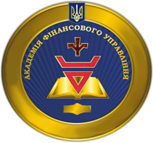 Аналітичні записки та монографії
Надані в МФУ у 2017 -  2019 рр.: 
Програми довгострокового рефінансування банків для розвитку кредитування реального сектору економіки.
 Удосконалення методології оцінки фінансового стану державних банків шляхом стрес-тестування.
 Удосконалення стандартів корпоративного управління у державних банках.
 Стандарти управління ризиками у державних банках.
 Механізм трансформації валютних іпотечних кредитів у гривневі 
 Аналіз моделей бізнесу державних банків в Україні.
Європейські стандарти планування реорганізації (врегулювання) банків на випадок визнання їх нежиттєздатними.
Механізм врятування банків за рахунок його кредиторів та його прийнятність для України.
 Обґрунтування системи показників для проведення моніторингу фінансового стану банків з державним капіталом.
Забезпечення стабільності системи державних фінансів шляхом удосконалення системи  ризик-менеджменту у банках з державним капіталом.
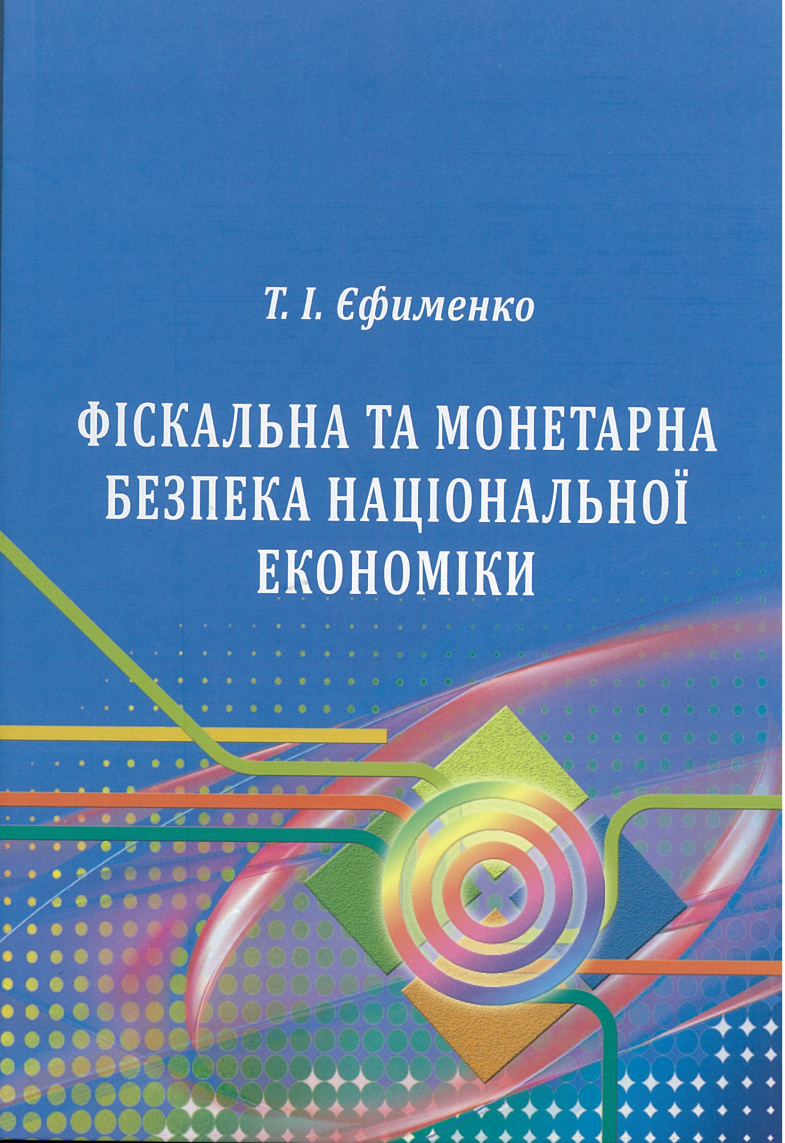 ДННУ «Академія фінансового управління» зацікавлена у проведенні наукових досліджень із зазначених проблем, як в рамках власних розробок, так і в складі академічного середовища. 

Дякую за увагу!

Adrobyazko@ukr.net
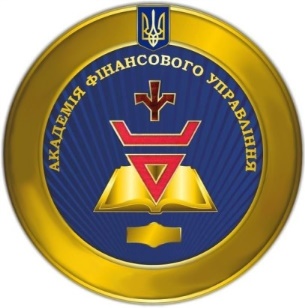